تاریخ ریاضی
جلسه چهارم
چی شد که اینطوری تعریف شد؟
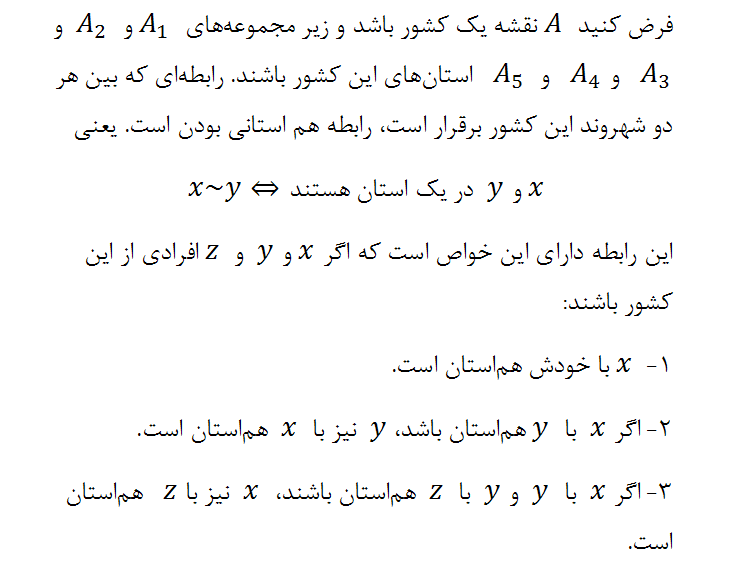 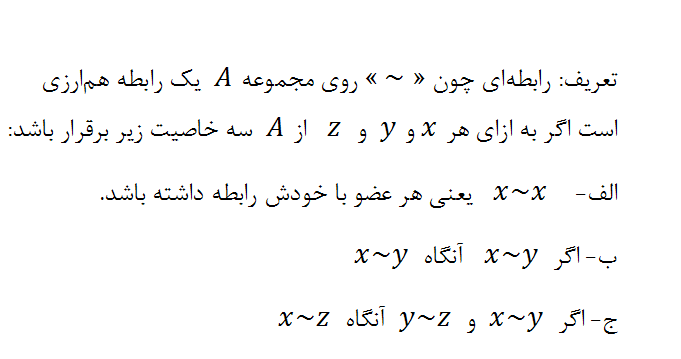 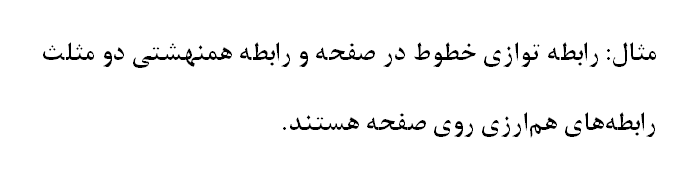 اقلیدس (مقاله پنجم؛ قضیه 11)
نسبت‌های مساوی با یک نسبت، خود نیز با هم مساویند.
Fowler (1999)
این مثال روشنی از تعدی است ...این رابطه آشکارا بازتابی و تقارنی است.
اقلیدس (مقاله اول؛ اولین اصل بدیهی)
چیزهای مساوی با یک چیز خود نیز با هم مساوی‌اند.
David Joyce (2008)
اولین اصل بدیهی را می‌توان در مورد شکل‌های صفحه به کار برد، برای مثال، اگر یک مثلث با یک مستطیل برابر و مستطیل با مربع برابر باشد، آنگاه مثلث نیز با مربع برابر است.
اقلیدس (مقاله اول؛ قضیه اول)
اما ثابت شده بود که  CA هم با  AB برابر است؛ بنابراین هر یک از خطهای راست  CA  و  CB  با  AB  برابر است. و چیزهای مساوی با یک چیز با هم مساوی‌اند؛ بنابراین  CA  هم با   CB مساوی است.
فرودنتال (1966)
اگر دو شی با شی سومی همنهشت باشند، آنها نیز با هم همنهشتند.
ف-تعدی  F-transitivity
ف-تعدی + بازتابی
هم‌ارزی
تعاریف خدادادی نیستند
ف-تعدی + بازتابی = تعدی + بازتابی + تقارنی
اقلیدس (مقاله اول؛ قضیه 30)
خطهای راست موازی با یک خط راست با هم موازی‌اند.
خط اول اثبات
در دل اثبات
پس زاویه  GHF  با زاویه  GKD  مساوی است.
اما زاویه  AGK  با زاویه   GHF  مساوی بود؛ بنابراین زاویه   AGK  نیز با زاویه GKD  مساوی است.
جالب‌جات
تا اینجا هر جا که اقلیدس از اولین اصل بدیهی استفاده می‌کند، می‌گوید که از آن استفاده کرده است. اینجا اولین جایی است که این کار را نمی‌کند.
جالب‌جات مهم‌تر
در هر جایی که از نقطه نظر مدرن یه جور هم‌ارزی مطرح است، در صورتی‌که یک حکم کلی را مطرح می‌کند، از ف-تعدی استفاده می‌کند؛ اگر در عمل استفاده می‌کند، آزادانه بین تعدی و ف-تعدی حرکت می‌کند.
سوتی مدرن؛ فرودنتال
David Joyce
اقلیدس رابطه تقارنی را ندید.
چی را ندید؟
صورت استاندارد و مدرن رابطه تقارن :‌ اگر- آنگاه
چی را دید؟‌
تقارن را در تعاریف می‌دید: 

خطهای راست متوازی خطهای راستی هستند در صفحه ...
هیلبرت
هیلبرت؛ اصل اول
می‌توان پاره‌خطی همنهشت با پاره‌خط مفروض ساخت.
هیلبرت؛ اصل دوم
بازتابی هنوز نام ندارد
...
و بر مبنای این می‌توان تقارن و تعدی همنهشتی پاره‌خطها را به کمک اصل 2 بدست آورد.
تعداد اشیا مهم است
اقلیدس هیچ‌وقت تعدی یا ف-تعدی را برای دو شی به کار نمی‌برد.
هیلبرت در تله می‌افتد
اقلیدس: خطهای راست متوازی خطهای راستی هستند در یک صفحه که اگر از دو سو تا بینهایت امتداد داده شوند یکدیگر را در هیچ طرف نمی‌برند. 

هیلبرت: دو خط را موازی گویند اگر در یک صفحه قرار داشته باشند و یکدیگر را قطع نکنند.
هر دو تعریف...
تقارن در تعریف نهفته است.

اجازه توازی یک خط با خودش را نمی‌دهد.
یک قضیه و یک شبه اصل
اقلیدس (قضیه 30): خطهای راست موازی با یک خط راست با هم موازی‌اند. 
 
هیلبرت (چیزی معادل با اصل توازی): اگر دو خط a و b در صفحه خط سوم c را که در همان صفحه قرار دارد قطع نکنند، آنها یکدیگر را نیز قطع نمی‌کنند.
چیکار می‌کنه این هیلبرت؟
شبه اصل مذکور را برای دو خط استفاده کنید. چه می‌شود؟
وجدان اقلیدس راحت است
اقلیدس و بازتابی
اقلیدس هیچگاه از عباراتی شبیه زیر استفاده نمی‌کند: 
 a برابر است با 
موازی است با 
... 
a.
پس چه می‌کند؟
از یک چیز دوبار استفاده می‌کند!
زاویه EBD را به هر یک اضافه می‌کنیم.
اقلیدس پرهیز می‌کند
چنین نباشد که رابطه‌ای که بین دو چیز تعریف شده را برای یک چیز به کار بریم.
خرگوشی که هیلبرت از تو کلاه در می آورد.
اصل یک همنهشتی
تعریف هم‌ارزی فقط با بیان یک خاصیت
بشتابید که تمام شد
آخه پس چرا؟